software en firmware installeren op SPIKE Prime en ROBOT INVENTOR
door sanjay en Arvind Seshan
Vertaald roy krikke en henriëtte van dorp
Lesdoelstellingen
Leer hoe u SPIKE Prime en Robot Inventor kunt updaten
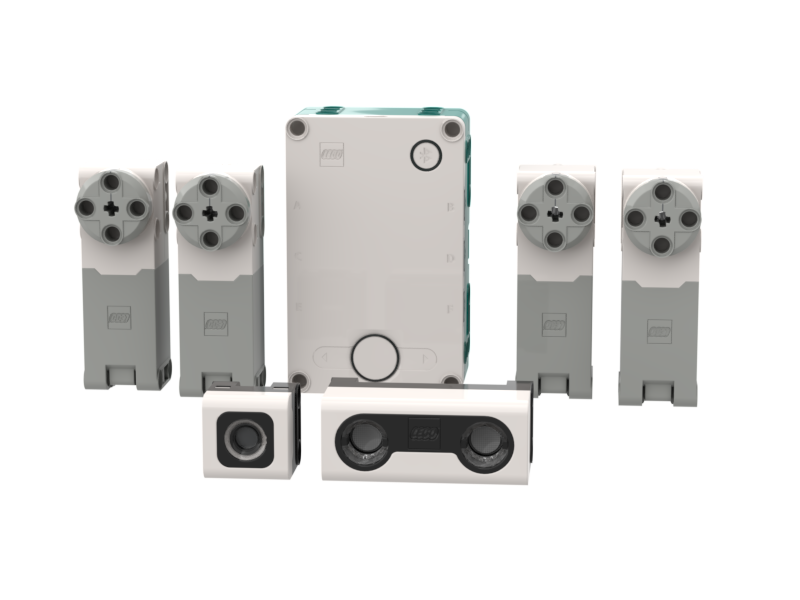 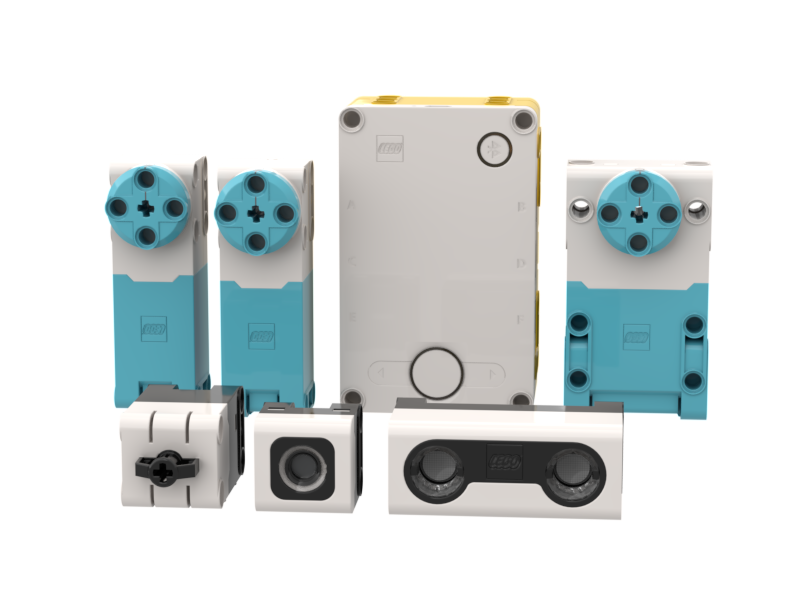 2
Copyright © 2023 Prime Lessons (primelessons.org) CC-BY-NC-SA. (Laatst gewijzigd: 05/11/2023)
EERSTE GEBRUIK
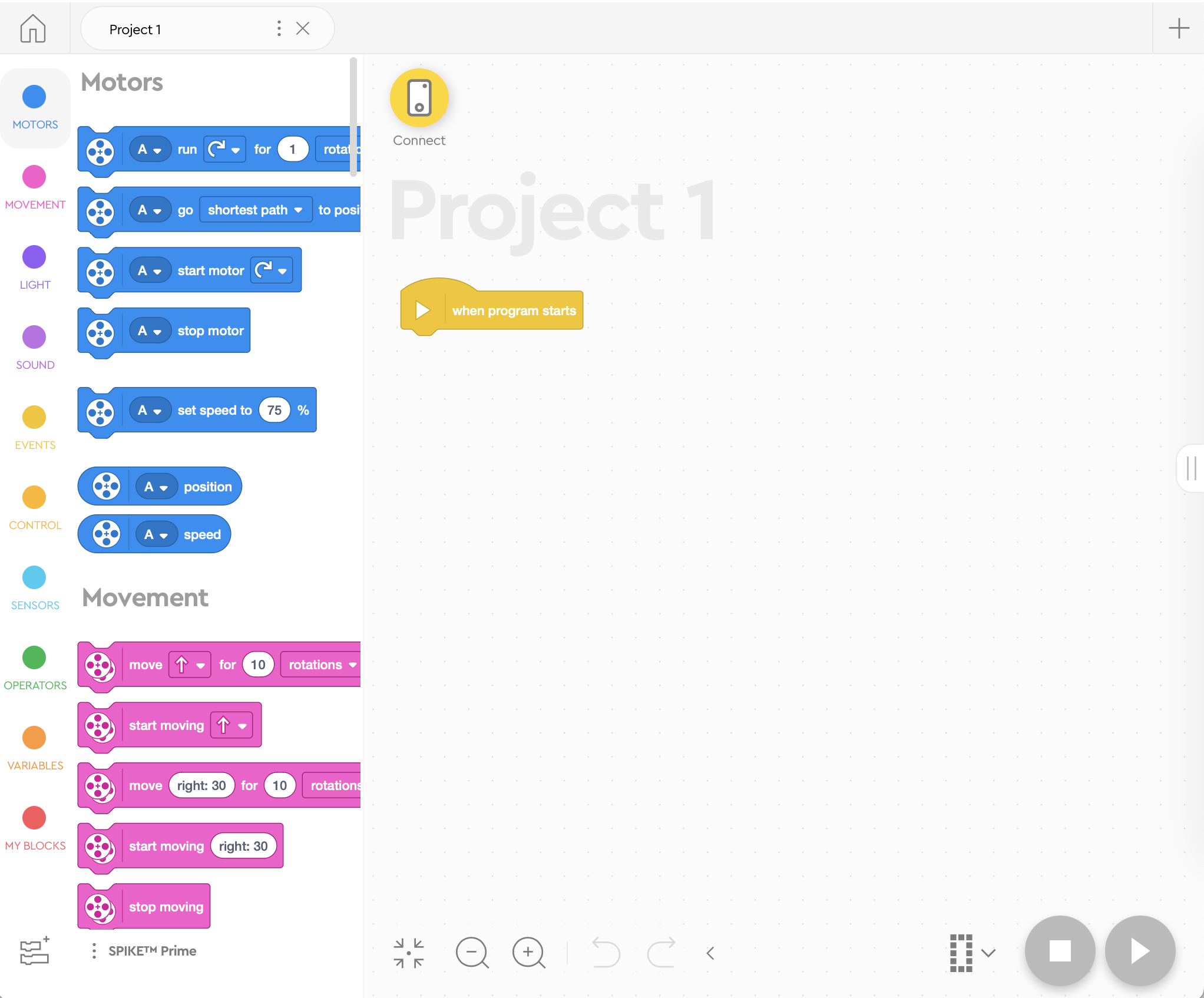 Sluit uw SPIKE Prime of Robot Inventor aan op uw computer met behulp van de USB-kabel voor OS-updates
De software maakt automatisch verbinding met de steen als je USB gebruikt
Opmerking:  Als u de iOS-, Android- of Chromebook-versie van de software gebruikt, moet u mogelijk de eerste keer verbinding maken met uw Hub via een computer om de firmware op de Hub bij te werken. Latere updates zijn eventueel mogelijk via Bluetooth. [Dit proces wordt mogelijk bijgewerkt.]
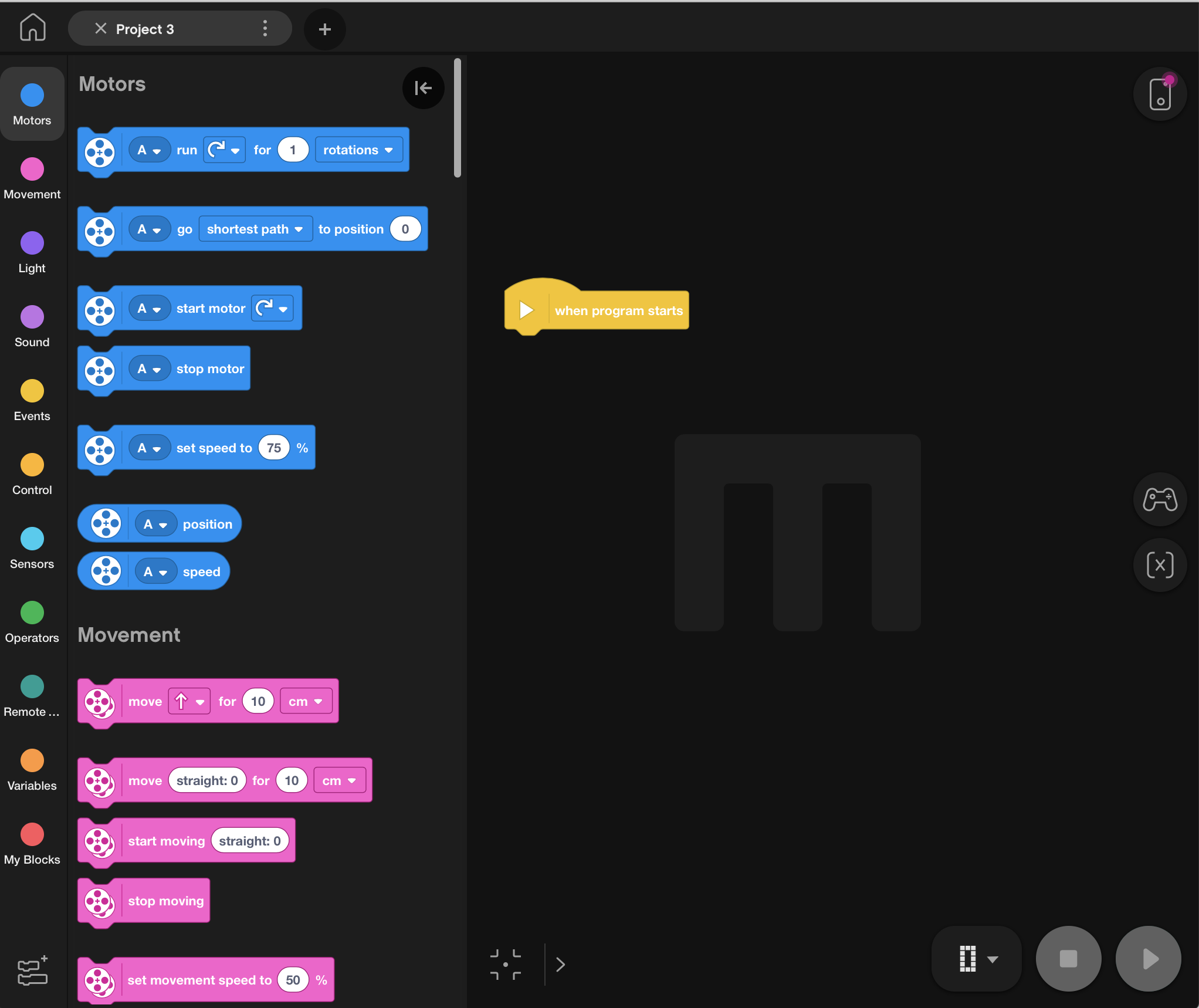 3
Copyright © 2023 Prime Lessons (primelessons.org) CC-BY-NC-SA. (Laatst gewijzigd: 05/11/2023)
Installeer de nieuwste software
SPIKE Prime: https://education.lego.com/en-us/downloads/spike-prime/software
Robotuitvinder: https://www.lego.com/en-us/service/device-guide/mindstorms-robot-inventor/
U kunt vanuit de app controleren op SPIKE Prime-software-updates
Klik op het Help-menu in een project en controleer op updates
Er is geen gelijkwaardige keuze in Robot Inventor (u wordt gevraagd om eventuele updates of u kunt de app store bezoeken)
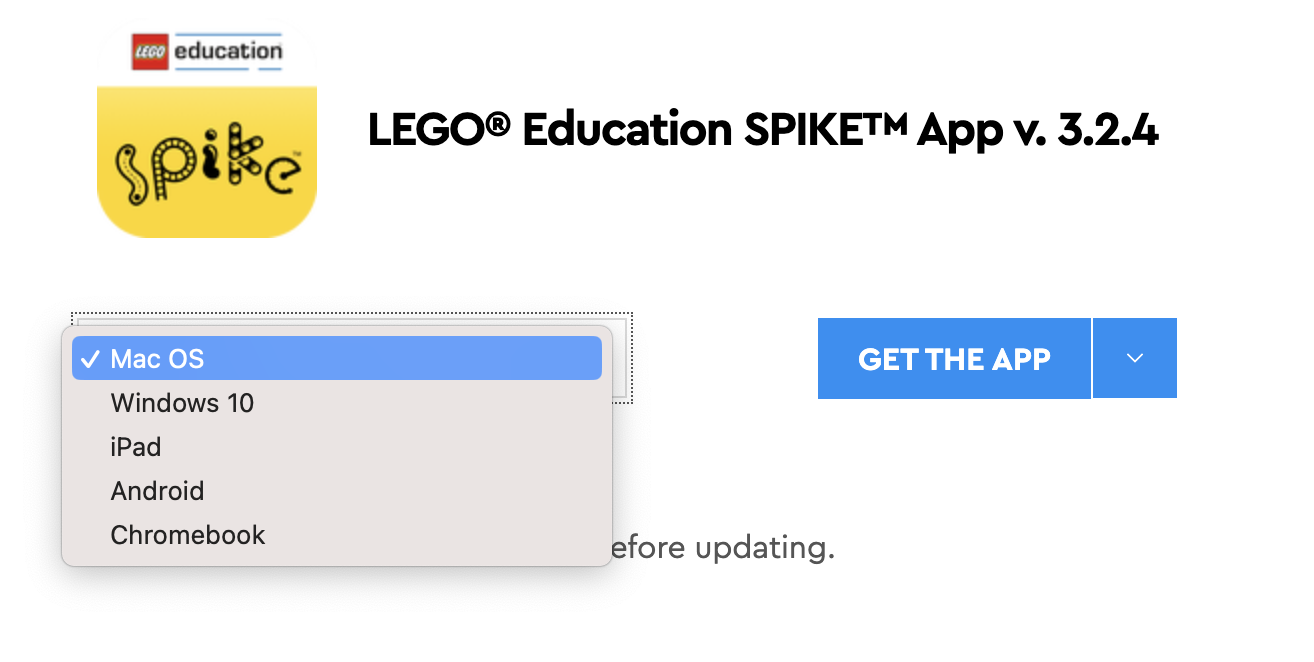 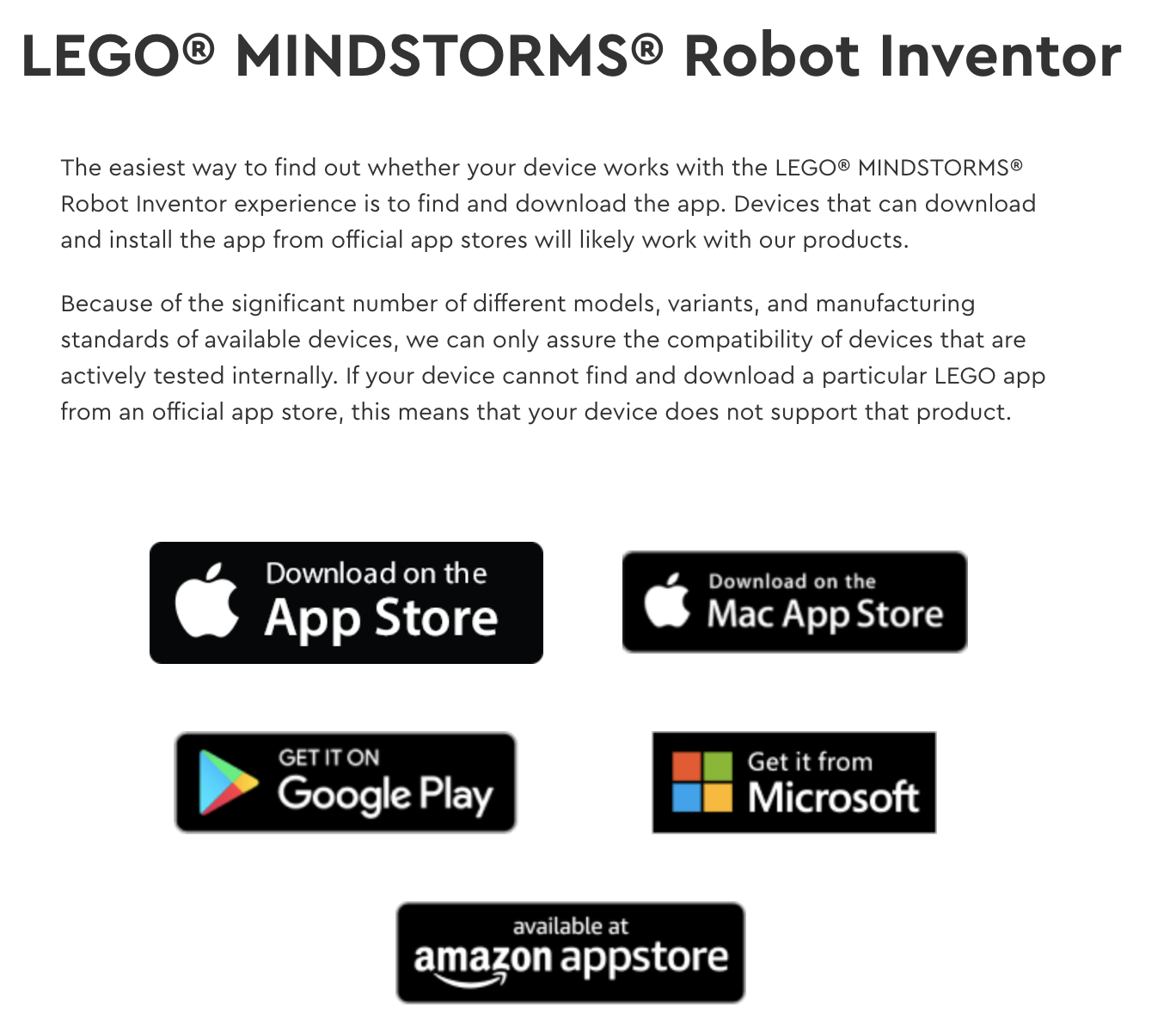 4
Copyright © 2023 Prime Lessons (primelessons.org) CC-BY-NC-SA. (Laatst gewijzigd: 05/11/2023)
CONTROLEREN WELKE SOFTWAREVERSIE U GEBRUIKT
Klik in SPIKE op de SPIKE-knop en selecteer Info
In Robot Inventor klik je op MINDSTORMS en selecteer je Over
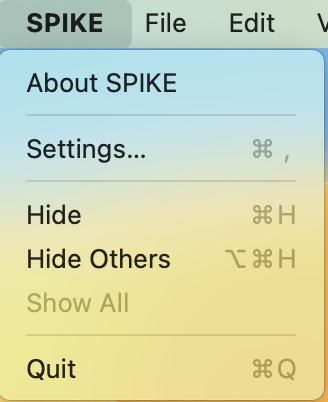 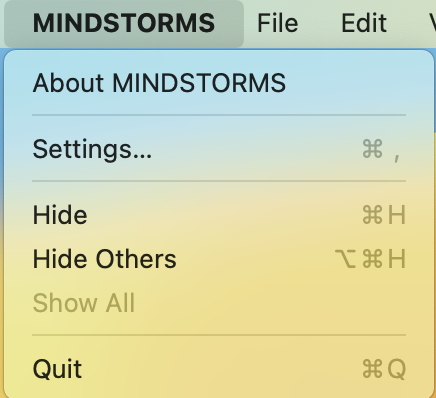 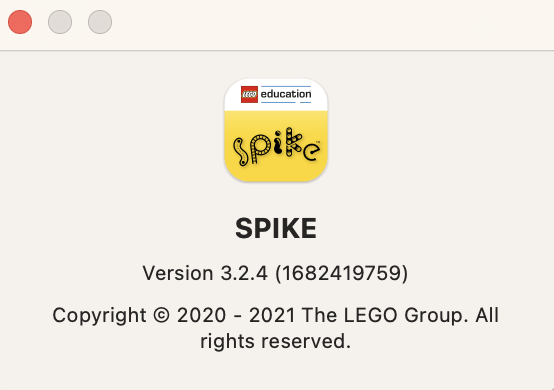 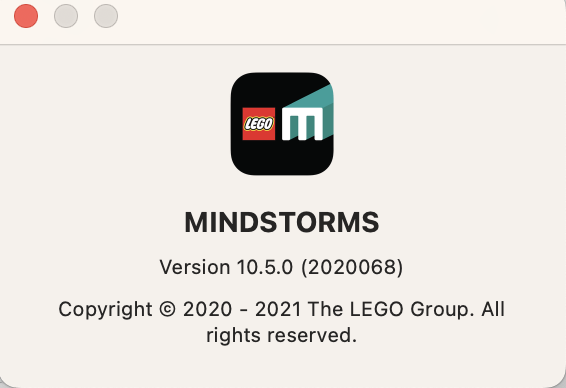 SPIKE Prime
Robotuitvinder
5
Copyright © 2023 Prime Lessons (primelessons.org) CC-BY-NC-SA. (Laatst gewijzigd: 05/11/2023)
Het hub-besturingssysteem bijwerken
Als er een update voor SPIKE Prime of Robot Inventor beschikbaar is, krijgt u een pop-up waarin staat dat u dit moet doen
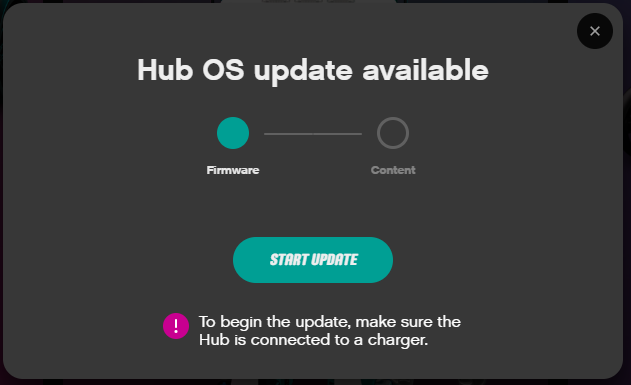 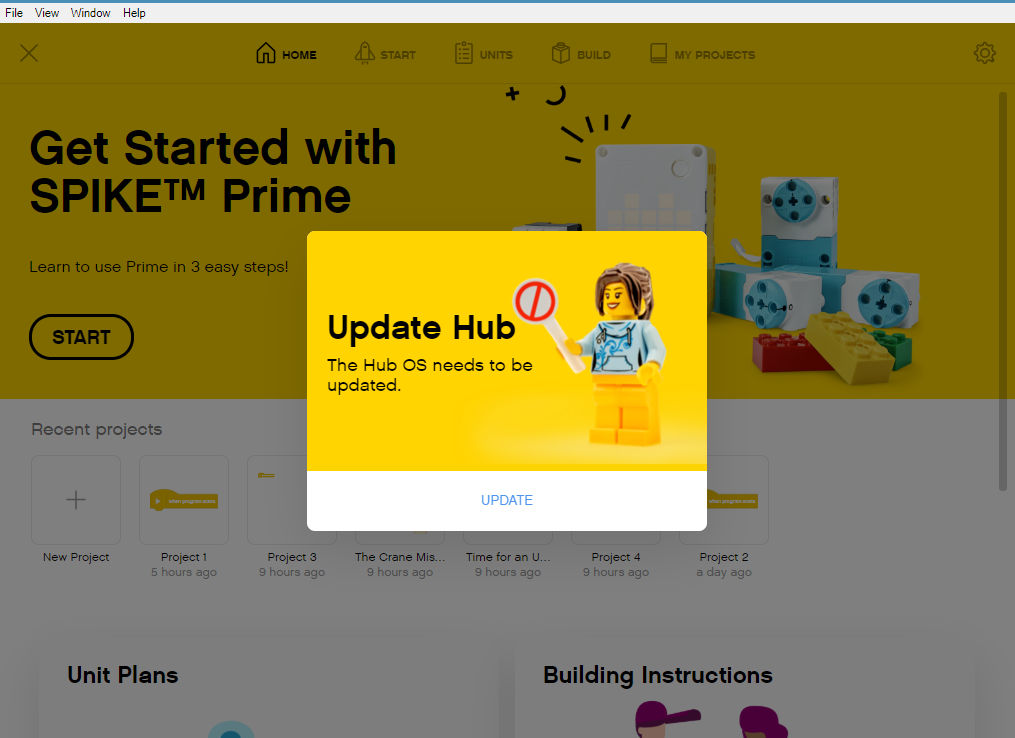 SPIKE Prime
Robotuitvinder
6
Copyright © 2023 Prime Lessons (primelessons.org) CC-BY-NC-SA. (Laatst gewijzigd: 05/11/2023)
INSTALLEER HET NIEUWSTE HUB-OS
Wanneer een nieuw Hub-besturingssysteem beschikbaar is, verschijnt er een knop met het label Update naast het huidige Hub-besturingssysteem in het Hub Dashboard
Mogelijk ziet u ook een pop-up aan de rechterkant van het scherm die aangeeft dat er een Hub OS-update beschikbaar is
Koppel de hub nooit los terwijl de update bezig is
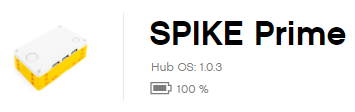 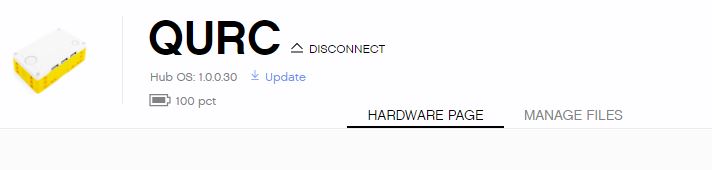 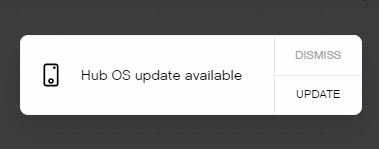 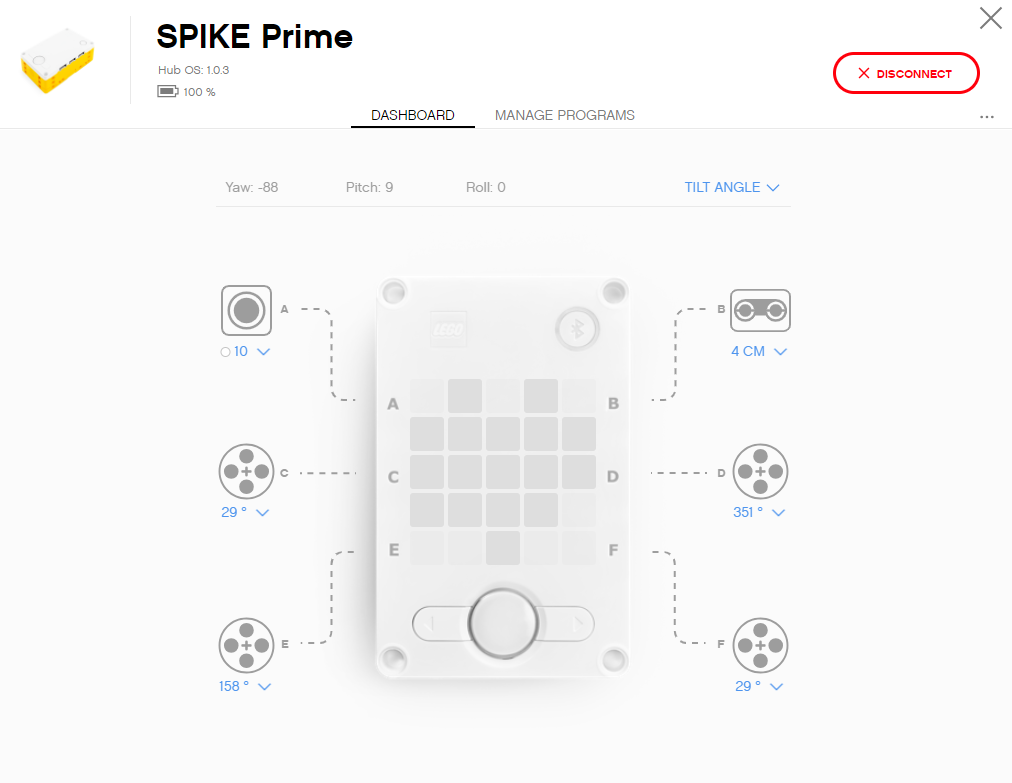 7
Copyright © 2023 Prime Lessons (primelessons.org) CC-BY-NC-SA. (Laatst gewijzigd: 05/11/2023)
CONTROLEREN WELKE HUB OS-VERSIE U GEBRUIKT
Om te controleren welke versie van de firmware u gebruikt, kunt u vanuit een projectbestand op het kleine Hub-pictogram in SPIKE Prime of Robot Inventor klikken
U komt nu op het Dashboard waar u linksboven de firmwareversie kunt zien.
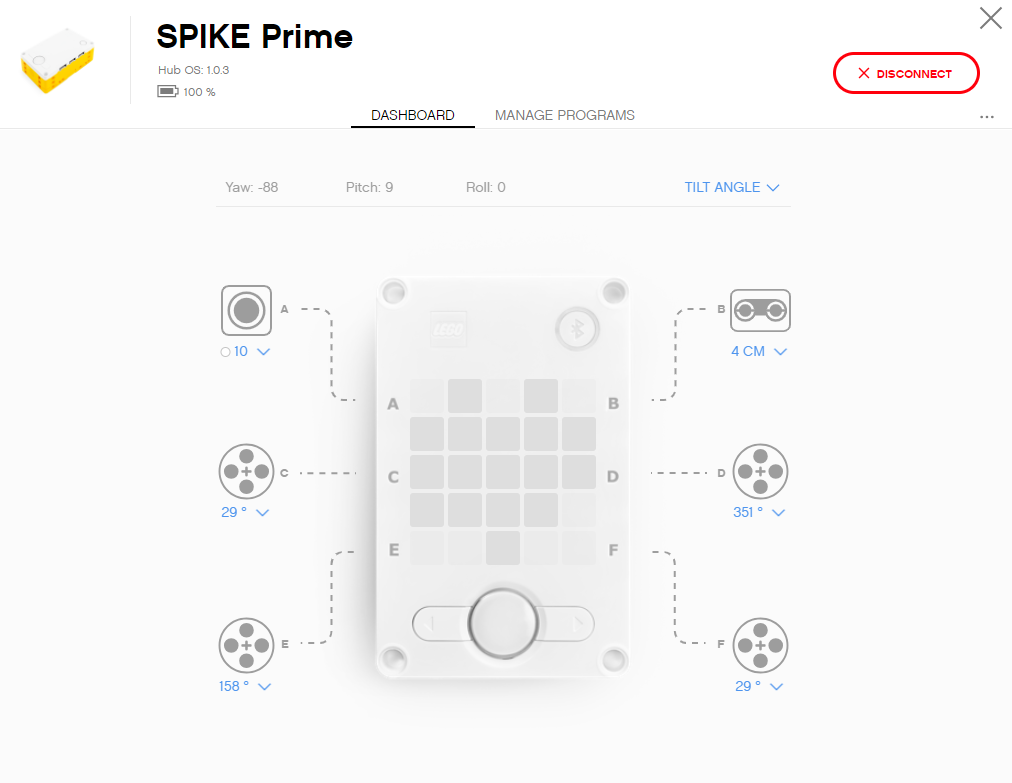 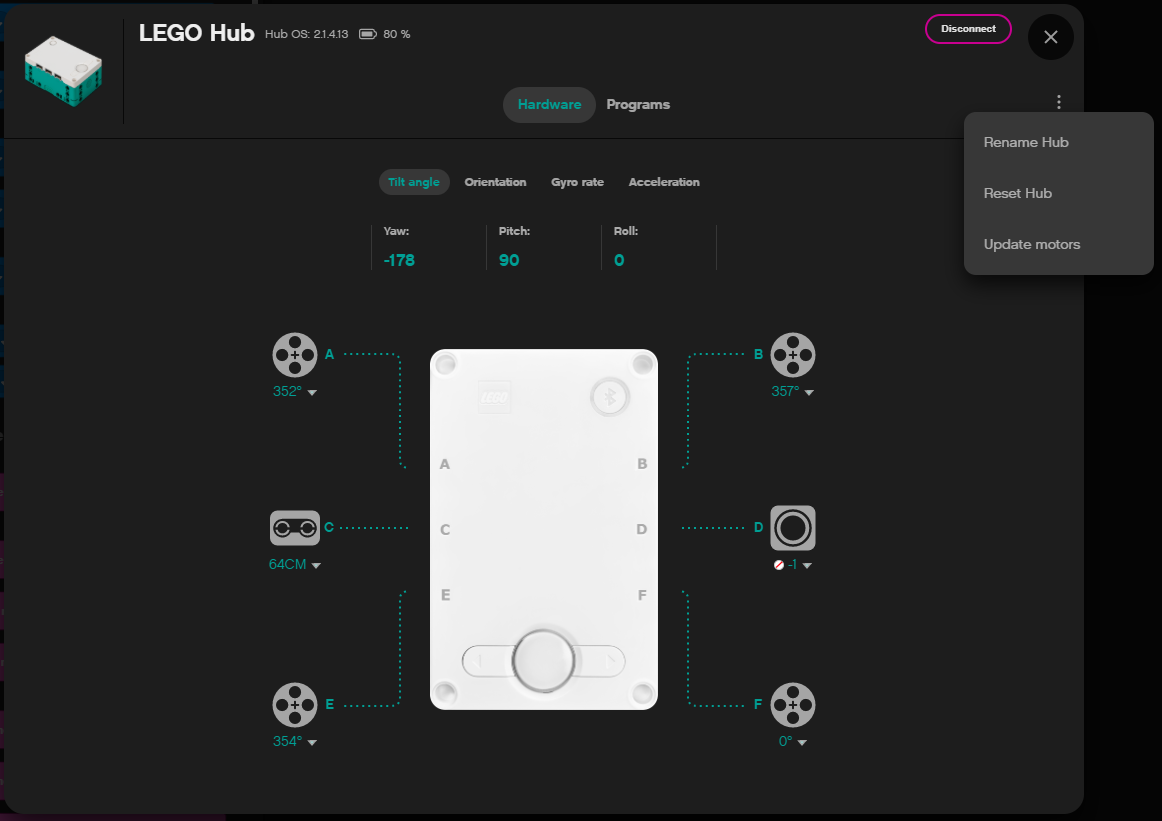 SPIKE Prime
Robotuitvinder
8
Copyright © 2023 Prime Lessons (primelessons.org) CC-BY-NC-SA. (Laatst gewijzigd: 05/11/2023)
Hernoemen van DE HUB
De eerste keer dat u uw Hub-besturingssysteem bijwerkt, wordt u gevraagd de naam van uw Hub te wijzigen
Daarna kunt u de naam van uw Hub wijzigen door op het kleine Hub-pictogram in een project te klikken en naar het Hub Dashboard te gaan
Klik in het SPIKE Prime- of Robot Inventor Dashboard rechtsboven op de drie stippen en hernoem uw Hub
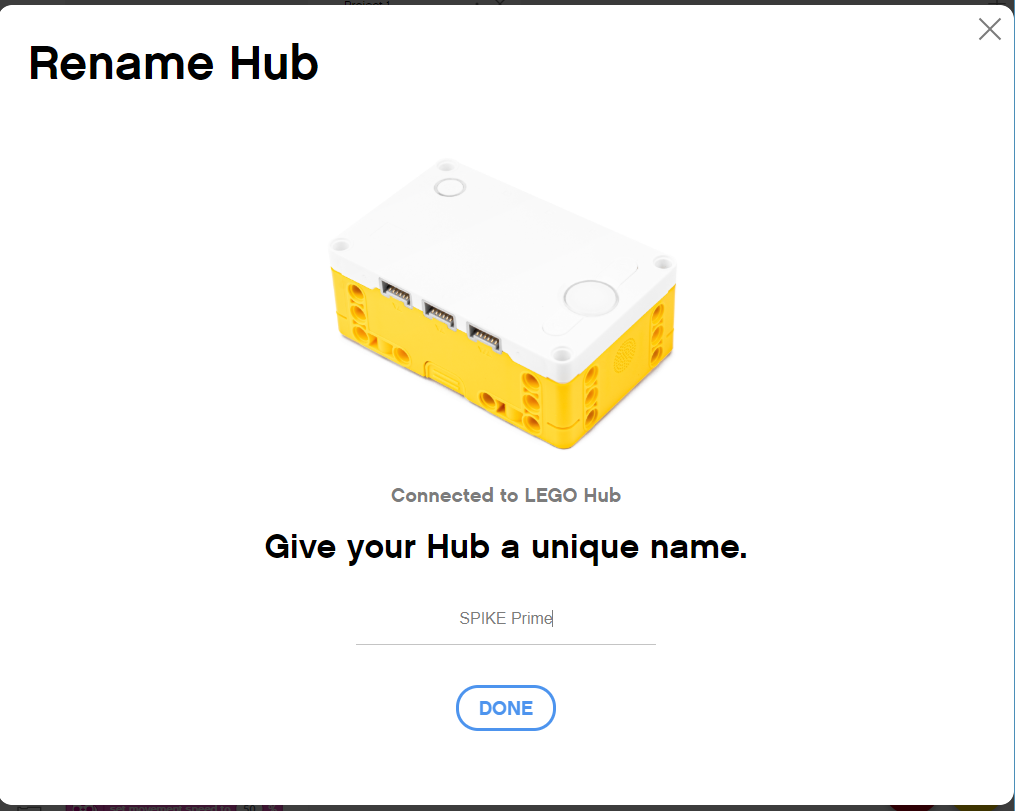 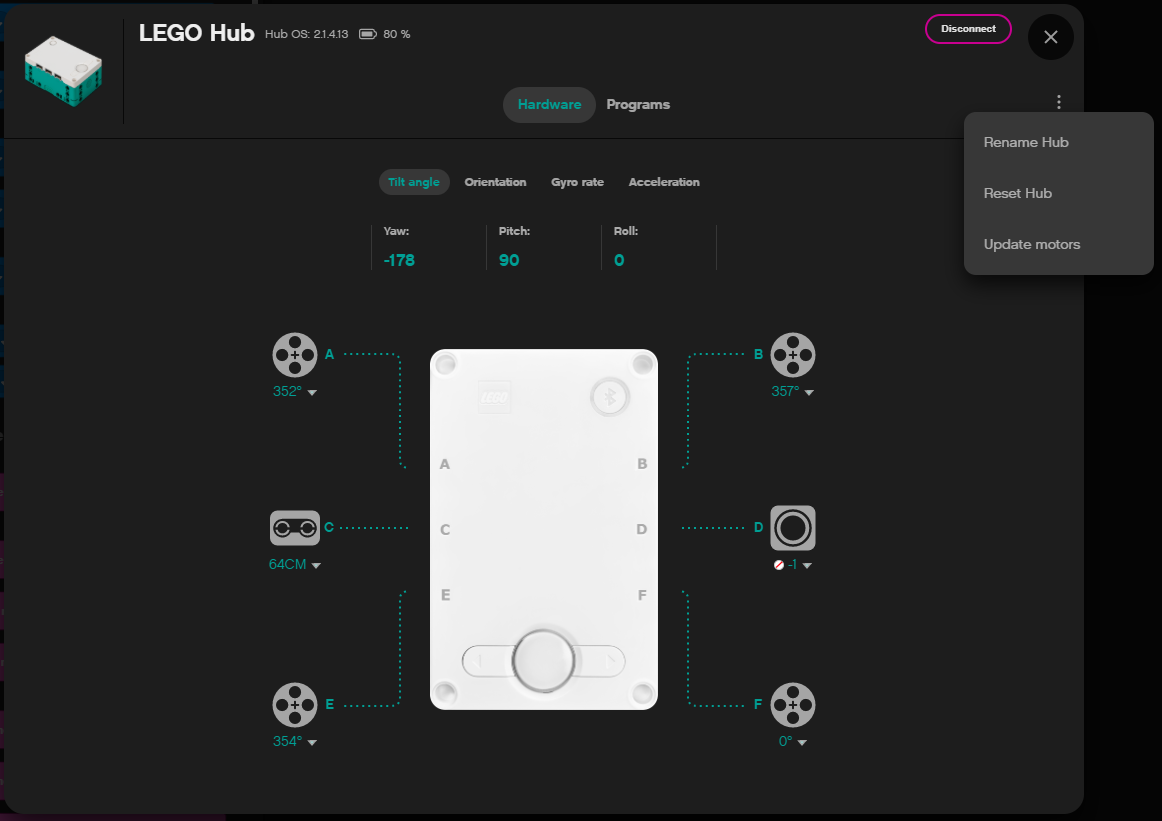 SPIKE Prime
Robotuitvinder
9
Copyright © 2023 Prime Lessons (primelessons.org) CC-BY-NC-SA. (Laatst gewijzigd: 05/11/2023)
HOE DEZE LESSEN TEGEBRUIKEN
door sanjay en Arvind Seshan
Vertaald roy krikke en henriëtte van dorp